Home Delivery: Why It Matters
Dr. Cynthia Bott, LCSW and 
Sarah Toledano, LMSW
[Speaker Notes: CB does intro]
We lost our home due to foreclosure. We were facing eviction and short on money. At the end of the month nothing was left.
My husband passed and I lost the income he had. I am working but can't even cover the mortgage, I will be homeless with 2 dogs if someone can't help.
I can't get away - I am babysitting my granddaughter M-F. By the end of the day, my feet and legs are swollen.
I have a master's degree, it is embarrassing, I had an awesome job, but faced horrible health issues and got fired.
[Speaker Notes: We lost our home due to foreclosure. We were facing eviction and short on money. At the end of the month nothing was left. 
I have a master's degree, it is embarrassing, I had an awesome job, but faced horrible health issues and got fired.
My husband passed and I lost the income he had. I am working but can't even cover the mortgage, I will be homeless with 2 dogs if someone can't help.
I can't get away - I am babysitting my granddaughter M-F. By the end of the day, my feet and legs are swollen. 

CB starts and Sarah does last Quotation]
WHY HD
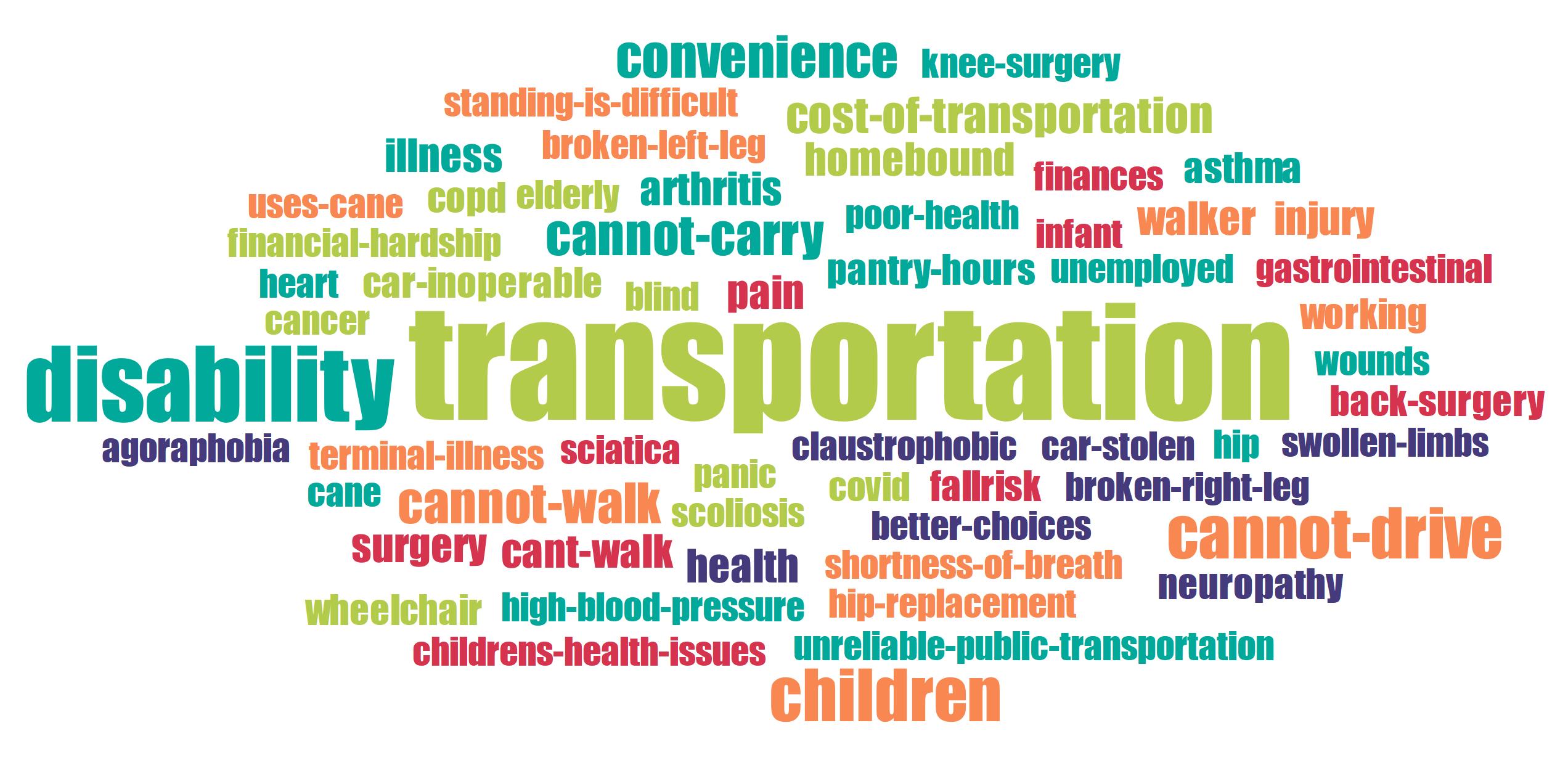 [Speaker Notes: Hi we are Sarah and Cindy. Here to present the first part of a consumer study of people with home delivery. With a team of volunteers, we conducted over two hundred phone interviews with folks receiving home delivery from the following counties: Renessalaer, Schenectady, Saratoga, and Albany. During this talk we will showcase our findings and some anonymous quotations from folks that we spoke with.   We are especially interested in how this studies population differs from the general population.  

CB does this slide 

Sarah there are four reasons folks use home delivery that came to the top]
Transportation
I don't have a car, 8 or 9 months ago the transmission died and its 4,000 to fix
Disability
I’m disabled, can't carry bags, no one to help me
Getting Around
I'm homebound - I cannot walk more than 10 steps, I’m in pain, I  use a walker
Childcare
I have two young kids and it makes it hard to go someplace
Youngest – 21
Oldest – 80	
Average – 46
43% - 55 and older

Median – 45.5 (per US Census 38.5)
[Speaker Notes: How does HD population differ

My health does not allow me to carry - shoulder, knees, joint pain.  I've slowed down some due to age

CB does this slide]
US Census – 50.4% of the population is female
[Speaker Notes: How does our population differ – use the stats slides here, anecdotally many mothers report losing benefits because of receiving aid

Gender -  I feel bad  - I started working, between my income and son's SSI I don't qualify for SNAP but still struggling - you get something good but it ends up hurting you

Sarah does this slide]
National Center for Education Statistics 2020  National – 87% 
NY State – 84%
[Speaker Notes: How does HD population differ – use the stats slides here 

CB does this slide and CB will find something to say here]
Pew Research Center – 2023, approximately 13% of population
[Speaker Notes: How does HD population differ – use the stats slides here 

Disability - I don't drive and I can't walk all the way there because of knee and back problems, I can't carry stuff 

Disproportionate amount of home Delivery population are receiving state or federal disability.

Sarah does this one]
USDA Economic Research Service 
2022 – 5.1% of US households with very low food security; 7.7% with low food security.
[Speaker Notes: How does HD population differ – use the stats slides here 
food insecurity - food wasn't lasting, food is expensive, I can't eat like I used to because of diabetes; I didn't have enough to eat, especially the vegetables, meats are expensive, food stamps are not enough

This tells us that you are serving the population you are meant to be serving. 

CB does this one]
Income
8 respondents reported no income

46 preferred to not answer
Median US per Census: 6,215
HD Respondents: 1,300
[Speaker Notes: Income: I wasn't getting food stamps, my husband was not working and disabled, we have one income 

This shows how precarious income is for folks and that disability income does not go very far at all. 

Sarah does this slide]
Take Away – Sharing is Caring
I'm grateful for what I get and I shouldn't complain, whatever I don't use, I share with others.
I always share what I don’t eat.
I get to make nice salads and share with grandchildren for the health benefits.
[Speaker Notes: SHARING – nothing is wasted  

CB does this slide]
Take Away – Immense Gratitude
I think they are fantastic and I am grateful to them. They are all wonderful, I wouldn't eat without them.
The Thanksgiving basket was fantastic, one time we got honey glazed carrots - they were delicious.
I am so grateful to those people who volunteer there.  They take a huge burden off me as a single mother.
[Speaker Notes: THANKS – so much gratitude 

(1) I think they are fantastic and I am grateful to them.  They are all wonderful, I wouldn't eat without them 

(2) The thanksgiving basket was fantastic, one time we got honey glazed carrots - they were delicious

(3) I am so grateful to those people who volunteer there.  They take a huge burden off me as a single mother. 

Sarah does this slide]
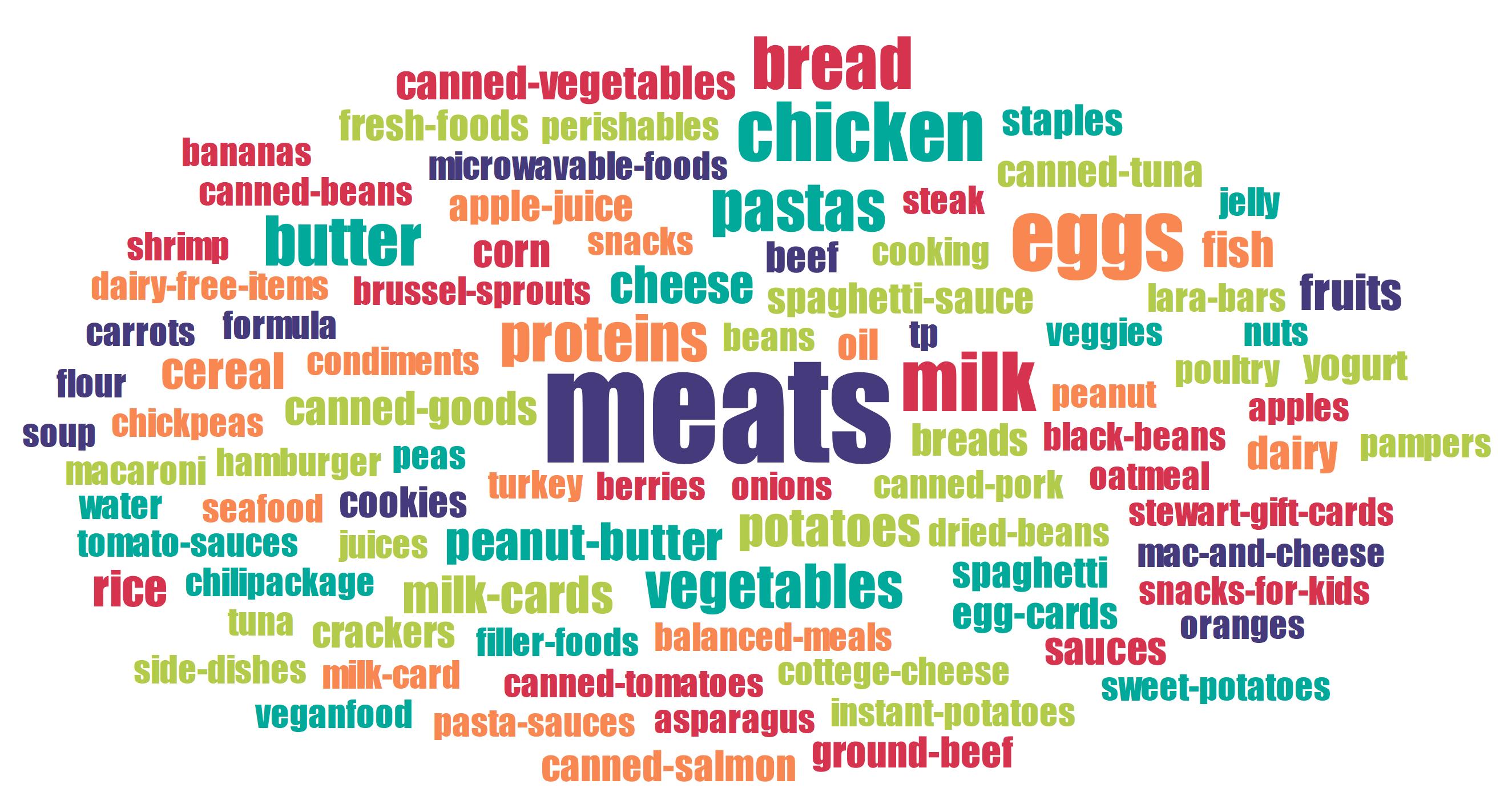 [Speaker Notes: LEAVE YOU WITH THIS SLIDE ABOUT WHAT PEOPLE RELY ON from the pantries

CB does this slide and closes out]